The Canadian Ice Service and Support to Mariners
Scott Weese
Senior Ice Forecaster
Meteorological Service of Canada
4 May 2016
Contents
Who We Are
Products
Main Sources of Data
Iceberg Program
Community Support
MetAreas
Climate Data
Long Range Program
Special Products
ISTOP
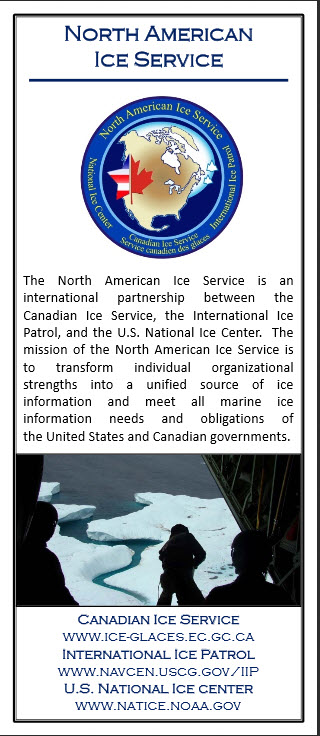 Who We Are
Our Mission
At the Canadian Ice Service, our mission is to provide the most timely and accurate information about ice in Canada's navigable waters. In support of this, our two main objectives are:
To ensure the safety of Canadians, their property and their environment by warning them of hazardous ice conditions in navigable Canadian waters.
To provide present and future generations of Canadians with sufficient knowledge about their ice environment, in order to support sound environmental policies.
We are a division of the Meteorological Service of Canada and are located in Ottawa, Ontario.

We are a member of the 
North American Ice Services
a partnership between the Canadian Ice Service, the United States' National/Naval Ice Center, and the United States Coast Guard's International Ice Patrol
International Ice charting Working Group / Expert Team on Sea Ice
International network of sea ice experts
What We Do
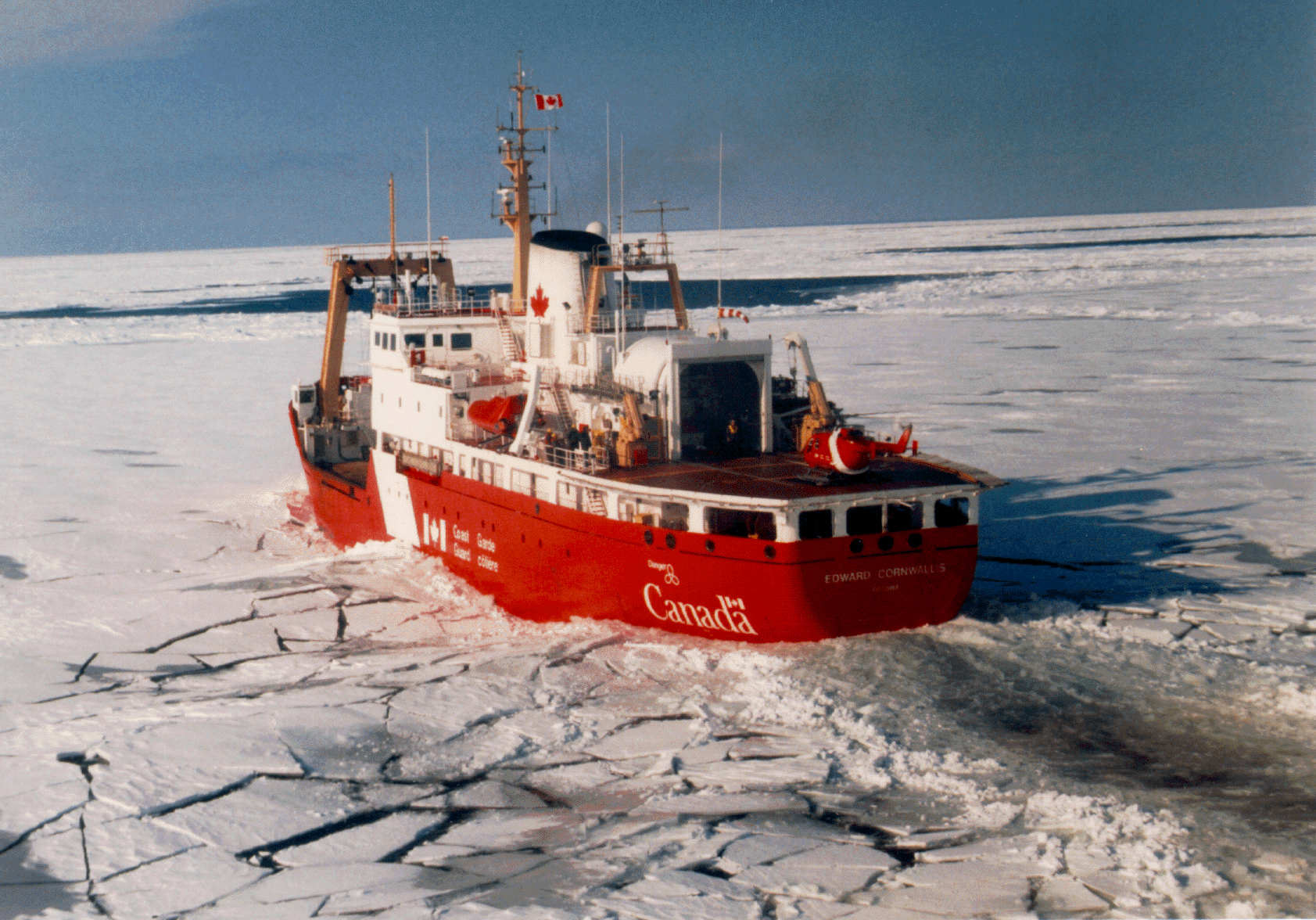 Operational Services:
Analyse satellite imagery 
Forecast sea ice and lake ice
Forecast icebergs  
Respond to media requests
Monitor oceans for oil spills
Ice reconnaissance from ships and aircraft

Office contains:
Image analysts
Meteorologists
Ice Service Specialists (co-located with Canadian Coast Guard and as observers on ships/aircraft)
Area of Responsibility
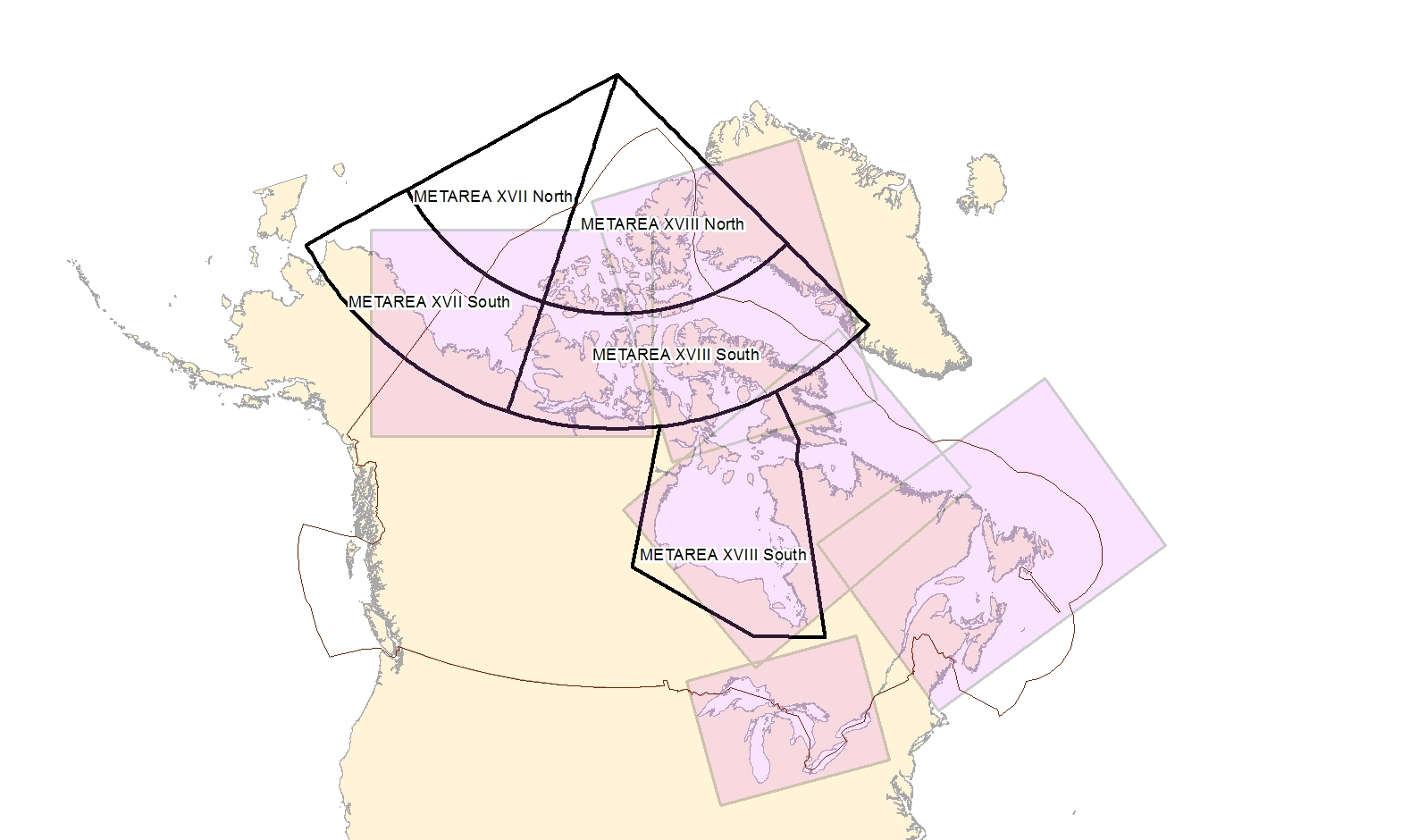 140 Inland lakes
 St Lawrence Seaway
[Speaker Notes: Wide geographic area from Alaskan waters to the East Coast of Canada
Our approach is seasonally driven as we focus on regions with marine activity]
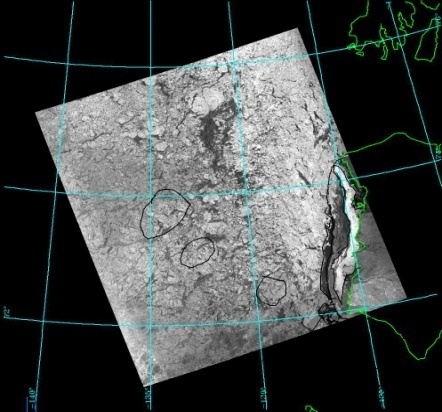 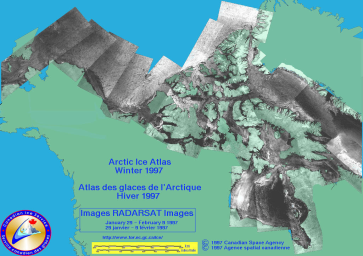 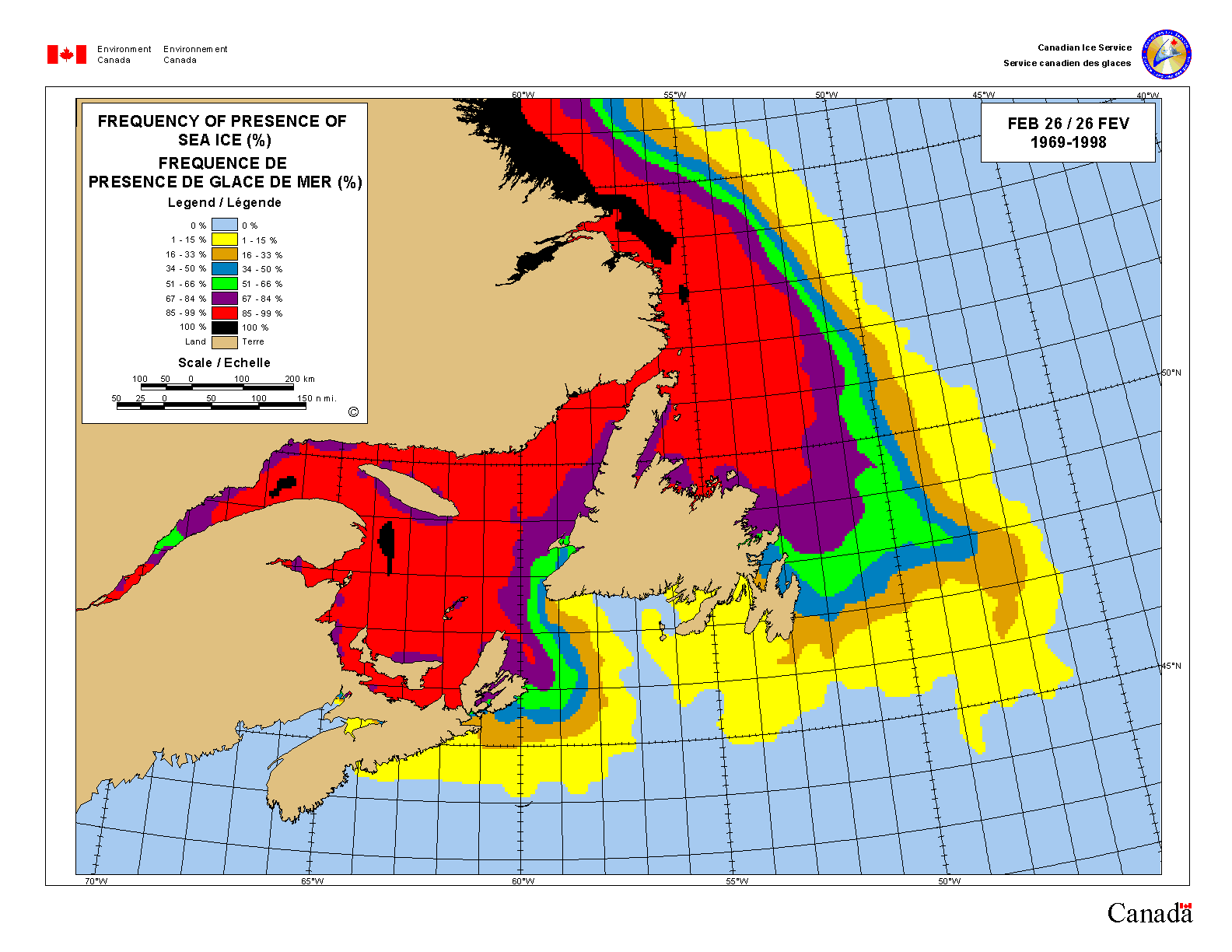 Variety of Products
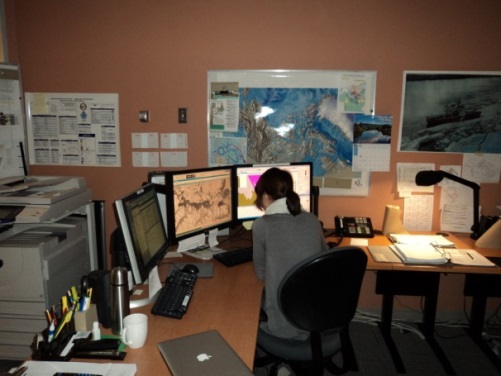 Charts
Satellite analyses
Daily
Weekly
Climatology
Ice Atlases
Normals / Extremes
Text Products
Ice hazard warnings
30-day forecasts
Seasonal Outlooks

Dissemination
Product Delivery System
FICN17 CWIS 161345Ice forecasts for the Gulf of St. Lawrence issued by EnvironmentCanada at 10:00 a.m. EDT Monday 16 January 2016 for today tonight andTuesday.

 .
[Speaker Notes: - Mention PDS here, how it works]
Ice Charting
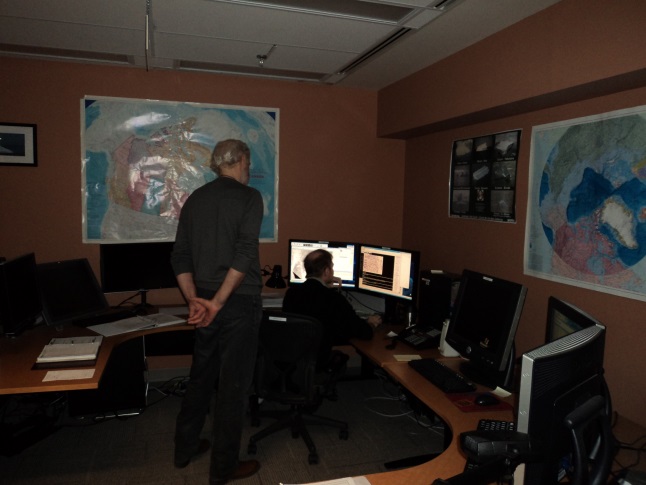 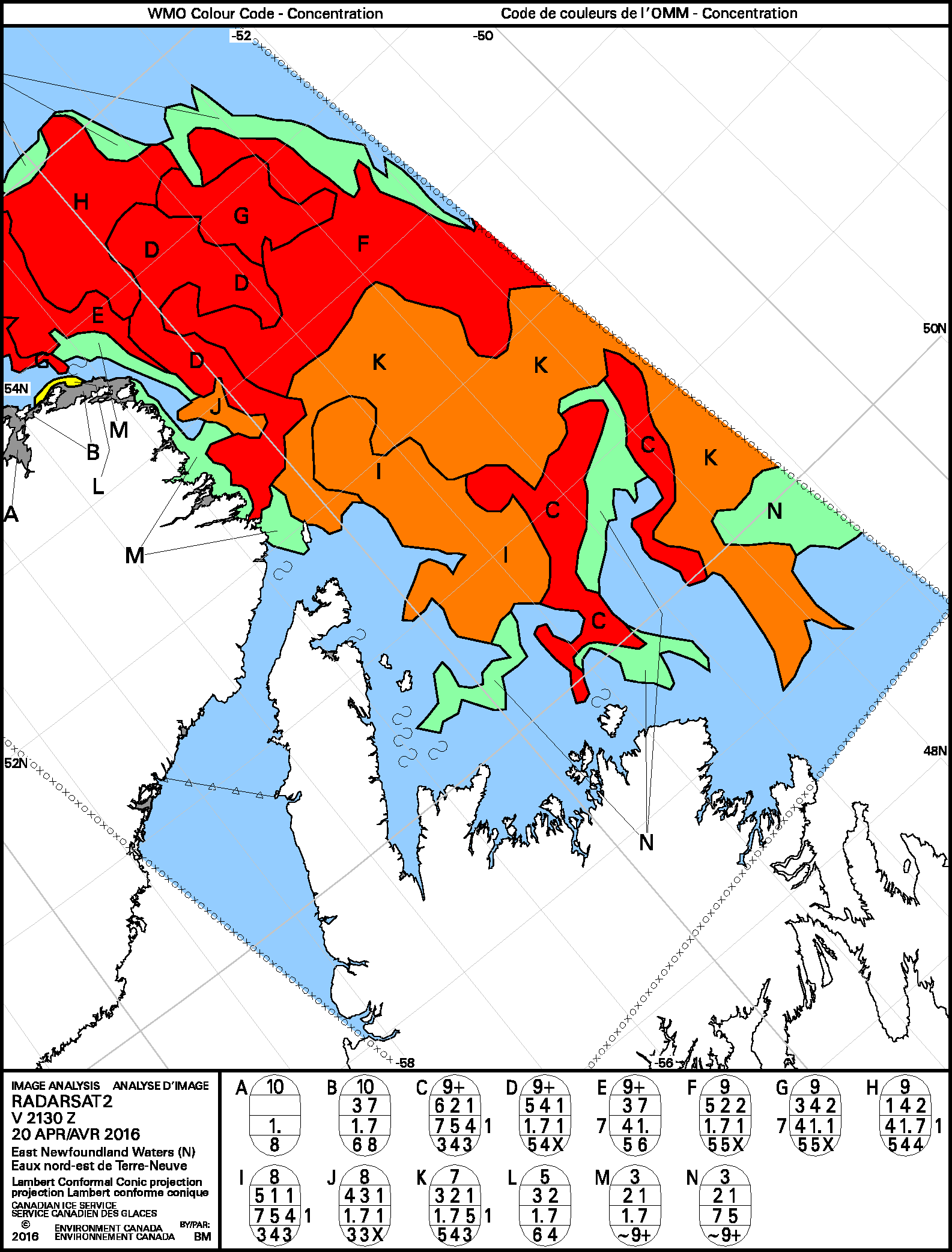 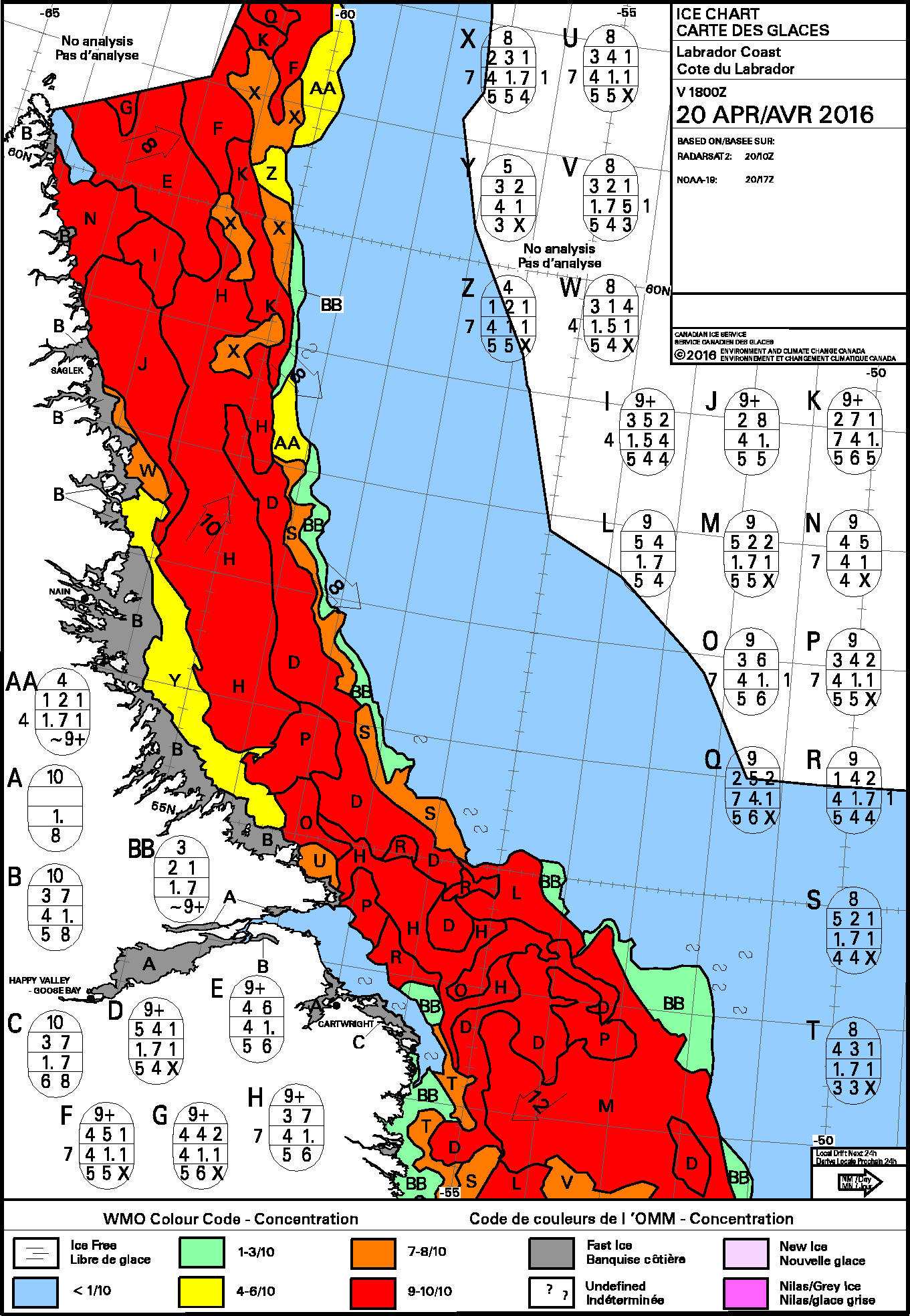 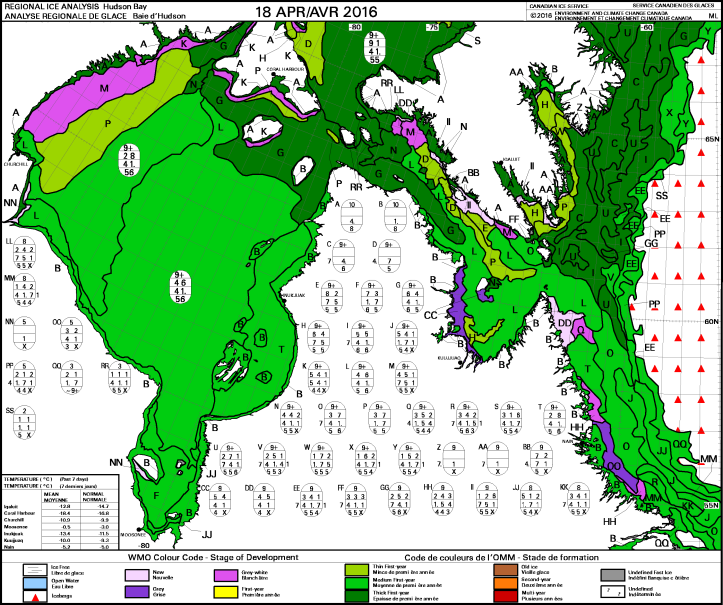 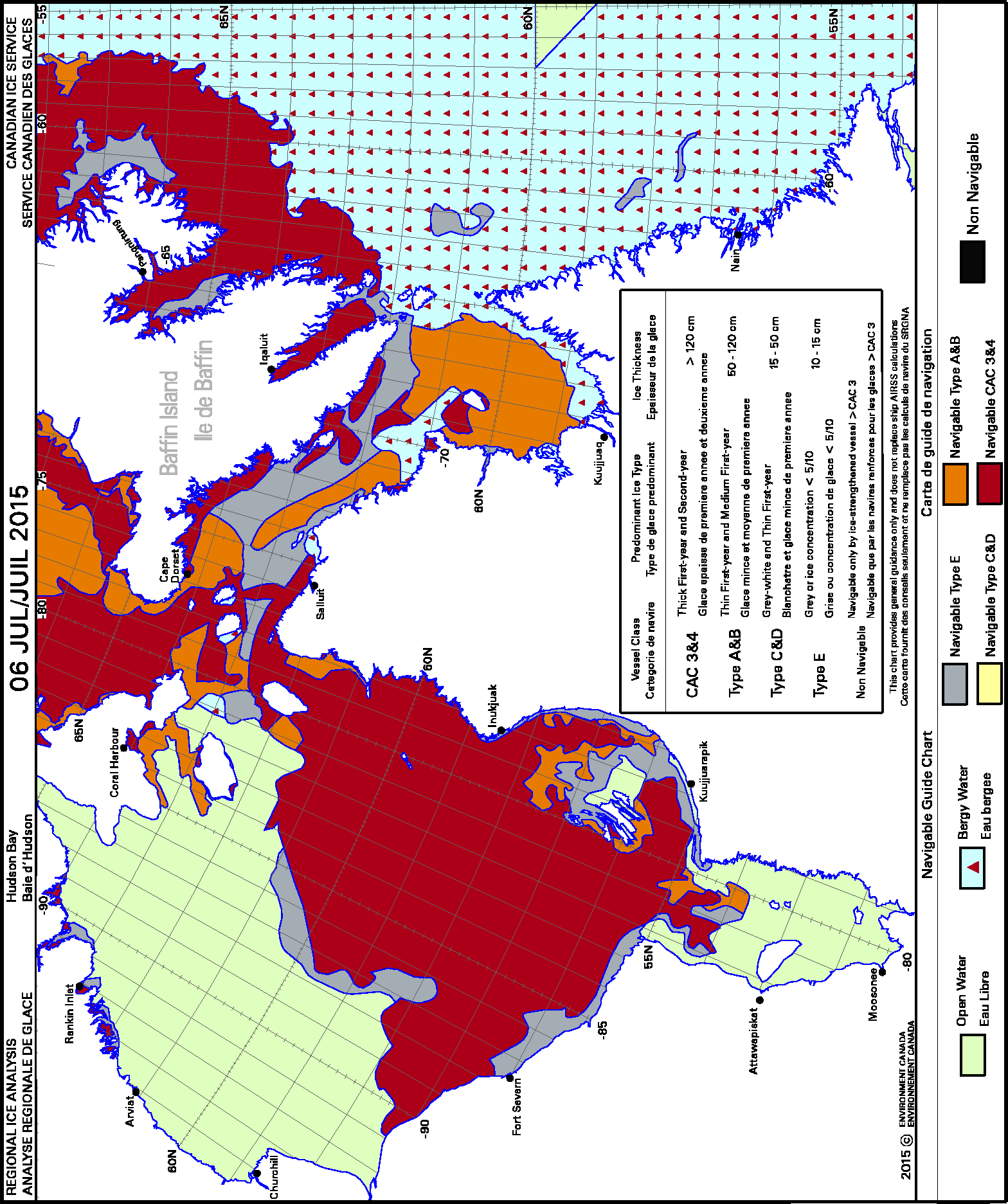 [Speaker Notes: Talk about ISIS/ArcEdit and Polaris]
Sources of Data
Satellite: 
SAR 
Radarsat-2, Sentinel-1A
Visual 
NPP-VIIRS, MODIS, NOAA-geostationary, NOAA-polar orbiting.
Microwave
AMSR2
Flights 
Ship observations
[Speaker Notes: Dash 8 CFJ part of NASP (National Aerial Surveillance Program) and Dash 7 CFR for recos
Ship obs come from Coast Guard, industry and pleasure craft]
Types of imagery
[Speaker Notes: 3 images – 

VIIRS (NIR) 375m resolution
Radarsat-2 – 100m 
Sentinel-1a – 40m]
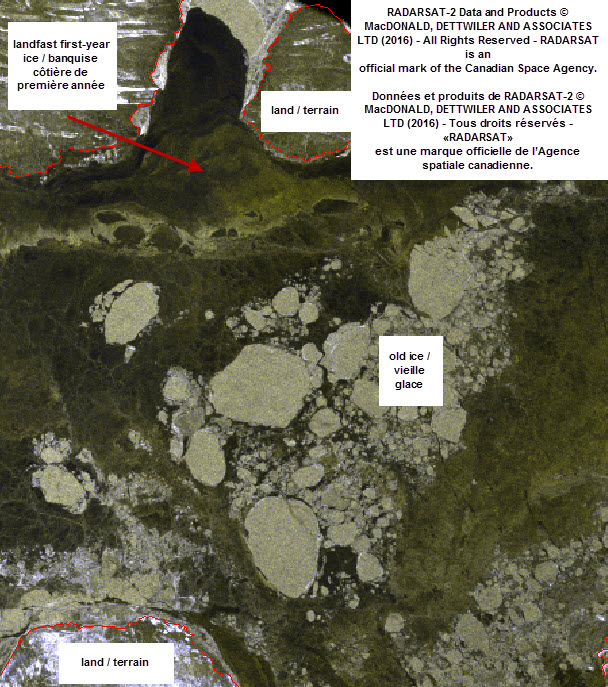 [Speaker Notes: 3 different radarsat-2 images. 

New (some grey) in the Estuary of the St. Lawrence (top left).  
Fast ice – first-year and old ice – Lancaster/Barrow.
Grey ice – Amundsen gulf.

Synthetic aperture radar 
ScanSAR Wide beam mode – 500km imaging width, 100m resolution.  Smaller scale images can be ordered for specific purposes 

Advantages
Images through clouds
Floe detection
Ice type detection (including new/thin ice)
Surface roughness.
High resolution]
Visual and Infrared - VIIRS
Imaging width - 3000 km
Resolution ~ 375 m.

Advantage:
Day/night bands designed to image under nocturnal lunar illumination

Disadvantage:
clouds 
lower resolution
[Speaker Notes: VIIRS nighttime mode along Labrador coast.
Discuss enhancement, canned from science]
NOAA – polar orbiting - AVHRR
Raw 5-band imagery
Enhanced
[Speaker Notes: Resolution ~1 km.  Enhancement is done on per image basis in operations.  Data scaling and enhancement are possible to determine ice vs cloud.]
Microwave – AMSR2 (89 GHz)
Imaging width - 1450m
Resolution ~ 6km.

Advantage: full daily coverage
Allows definition of thicker/thinner ice types
Observations
- Ship observations
- Ice flight charts
- Aerial photos
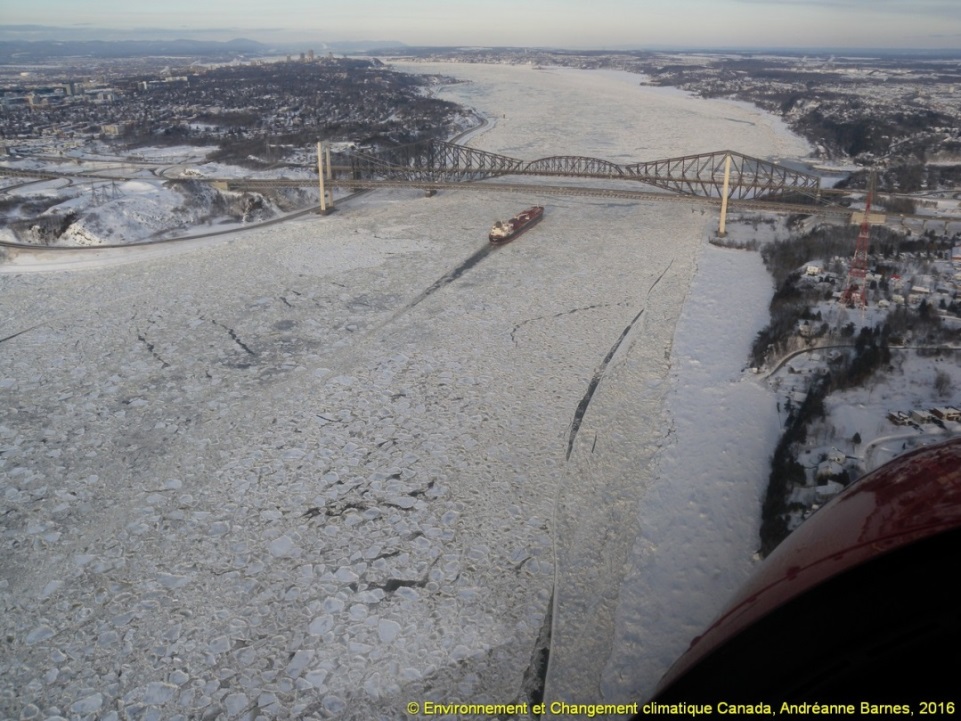 Vessel's position : 48 57.2 N  068 02.0 W
Course :  252  (T)
Speed : 11.9 kts
Ice conditions :  6/10 New ice 
Freezing spray : No
Wind direction and speed : WSW  30 knots
Air temperature : minus 10°C
[Speaker Notes: Helicopter observation chart from ISS (top right).
Aerial photo taken from Helicopter patrol – near Quebec City (bottom left).
Ship observation – received by email (bottom right)]
Model Guidance
RIPS and GIOPS used operationally

CanSIPS used for long range forecasting program

RIOPS and Coupled Great Lakes Model showing great promise

Post-processed fields also available to CIS, including GEM FDDs

WMS maintained by CIS science group providing guidance to operations
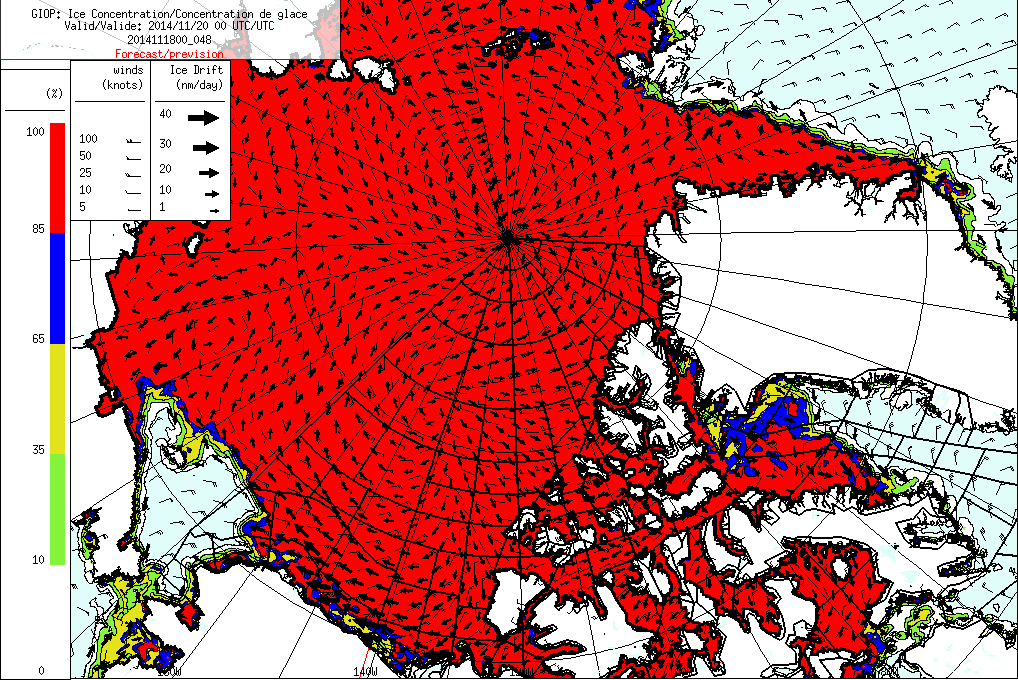 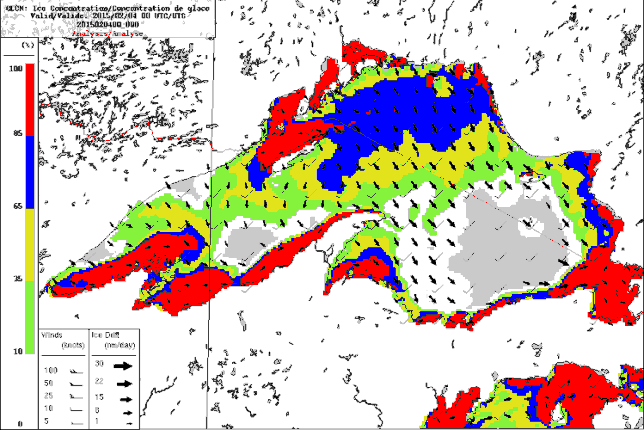 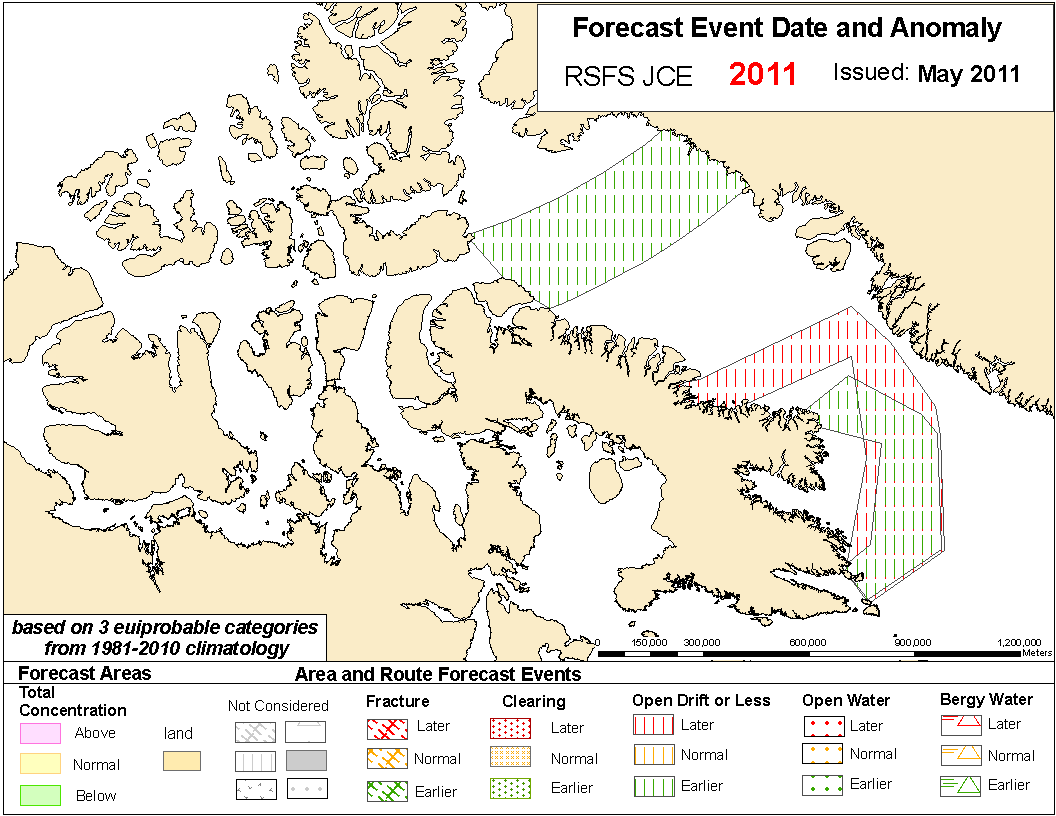 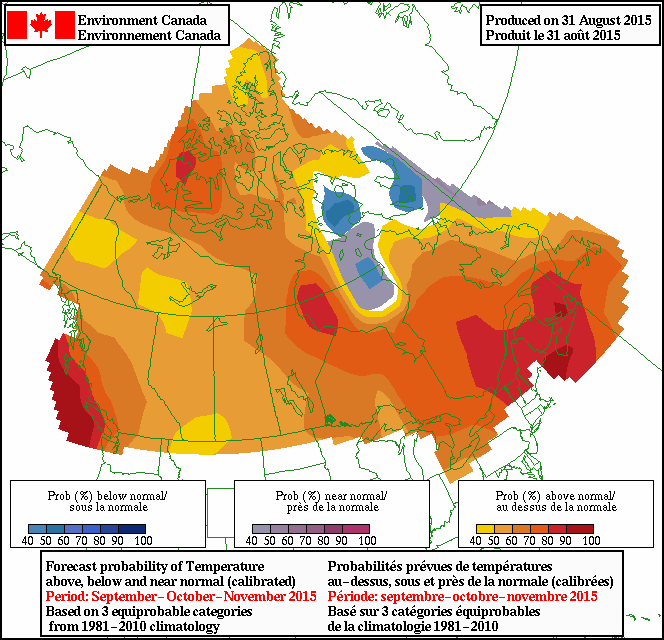 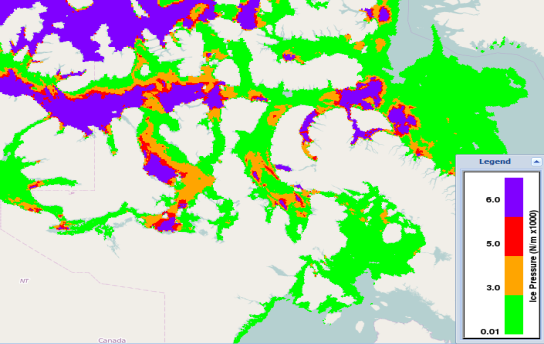 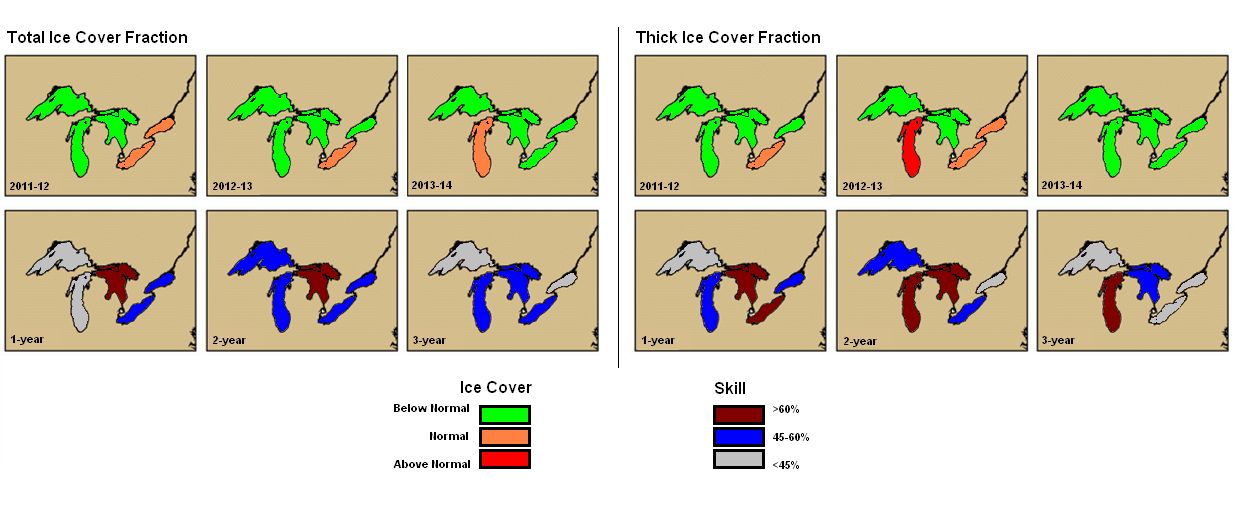 Forecast Ice Pressure (N/m x1000)
[Speaker Notes: Using inputs including ice pressure, concentration, thickness, SST, ice drift, ocean currents, etc.
WMS allows forecasters to view data on web (via a viewer), in Ninjo or in Google Earth/ArcGIS Explorer/ArcMap
Statistical models run by CIS Operations
2 main systems: 1) multiple linear regression system, 2) linear prediction
MLR draws from ~1000 predictors and automatically generates forecast based on “best” regression equation
MLR predictors include: SAT, SLP, SST, z500, AO, PDO, ENSO, ice, etc.
Linear prediction decomposes signal/noise and extrapolates signal]
Icebergs
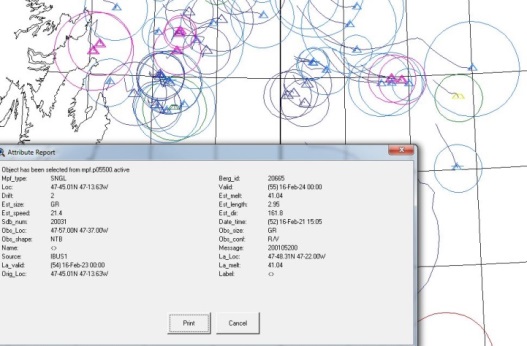 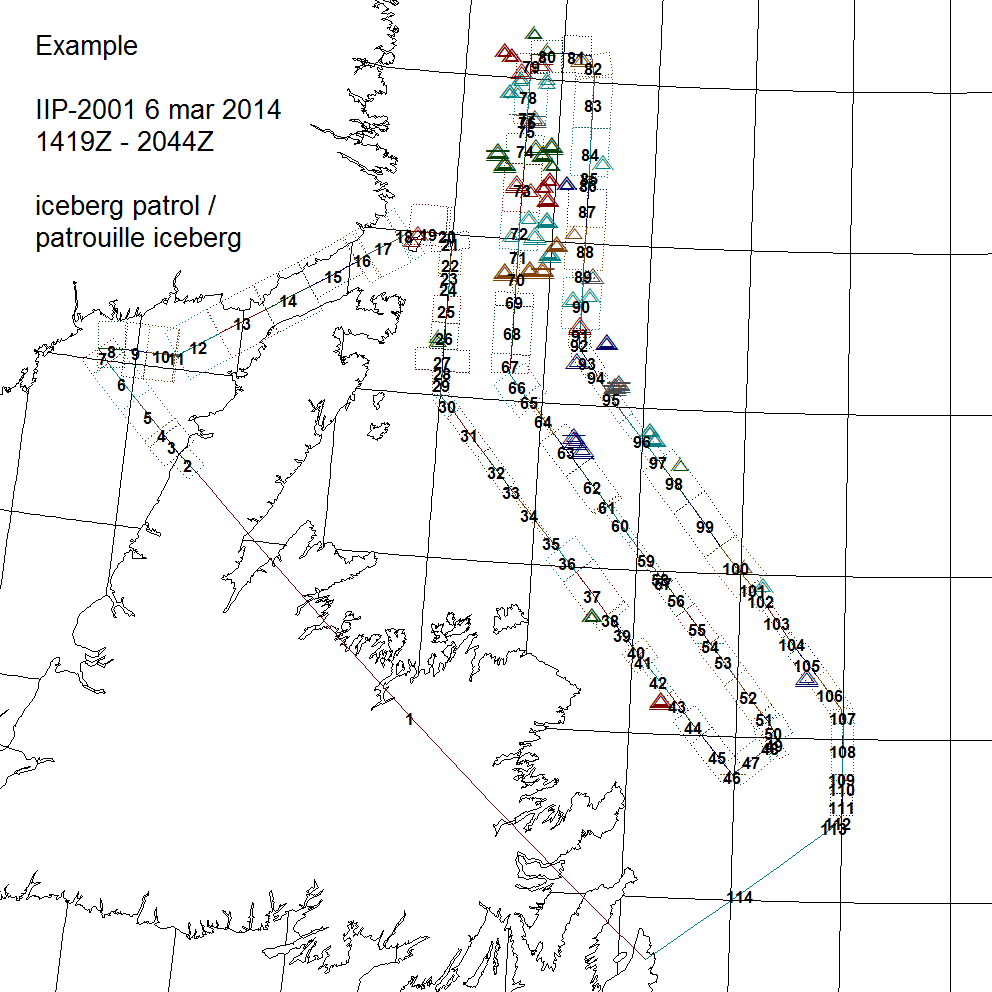 In conjunction with the International Ice Patrol (United States Coast Guard) CIS keeps track of iceberg locations in eastern Canada.
Aerial observation, satellite observation, and modeling are used to keep track of icebergs to maintain marine security.
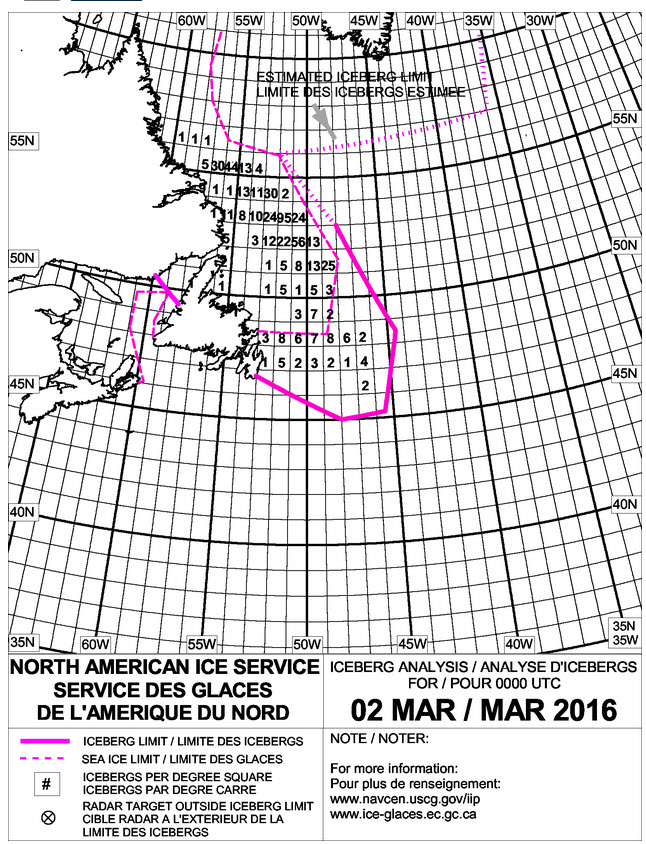 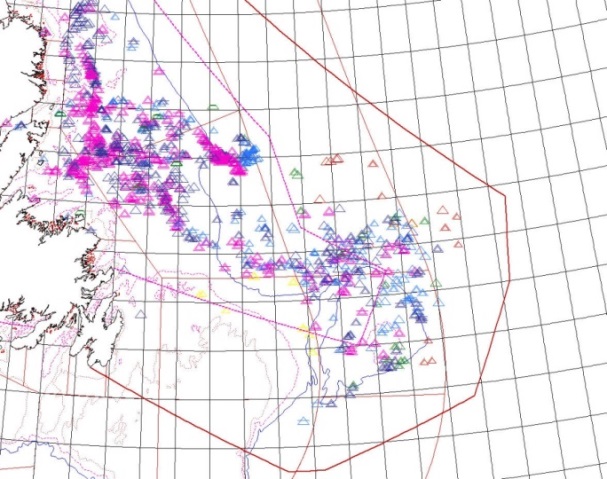 [Speaker Notes: Discuss difference between sea ice and icebergs
Iceberg program. (right)
Flights observing the region.  Satellite analysis also used when available. (top centre)
Database of current iceberg locations. (top right)
Modeling to drift icebergs.  Based on currents, atmospheric data, size and type of iceberg. (bottom centre)]
Community Support
Provide community focused analyses during freeze-up and break-up periods

Limited to Arctic

60 nautical mile radius from community

Analyses commence when navigation becomes possible and end when ice limits the likelihood of marine activity
Metareas
[Speaker Notes: Ice concentration and general iceberg presence (unlikely, isolated, many).  

Ice edge.  Canada in charge of METAREA 17 and 18 (Western and Eastern Arctic)]
Climatological Analysis
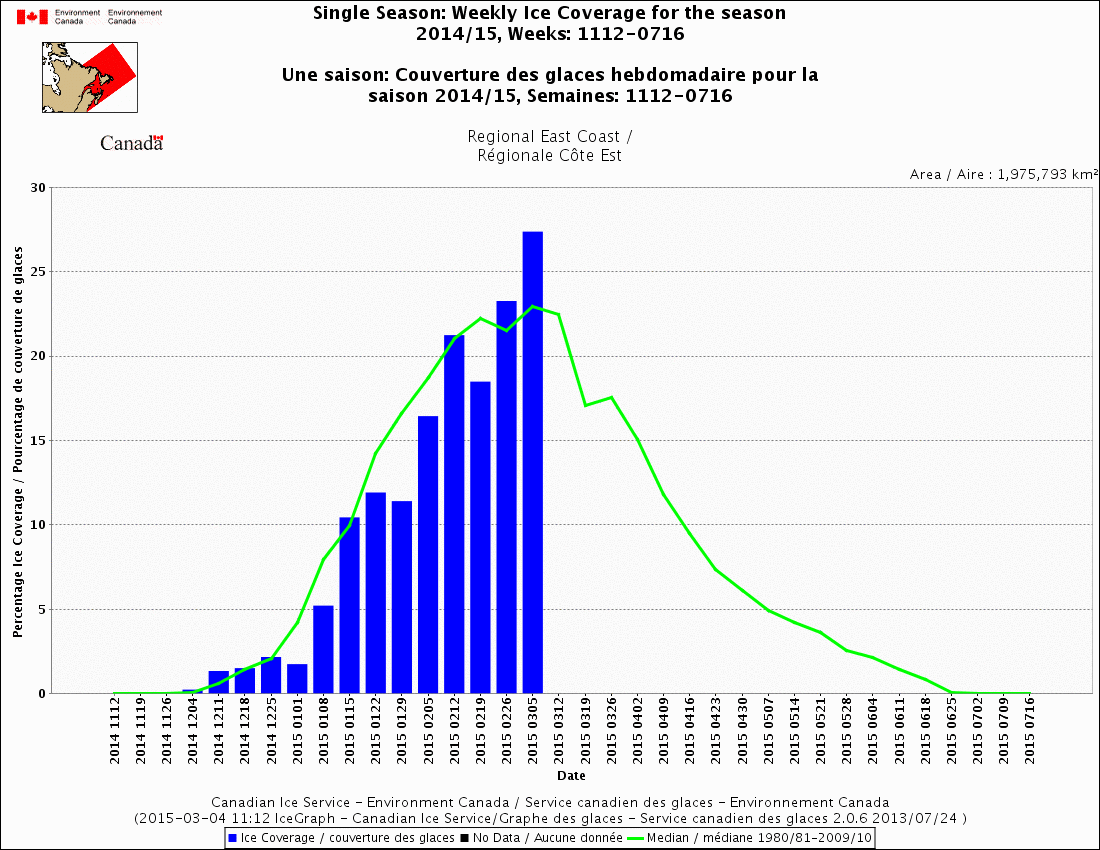 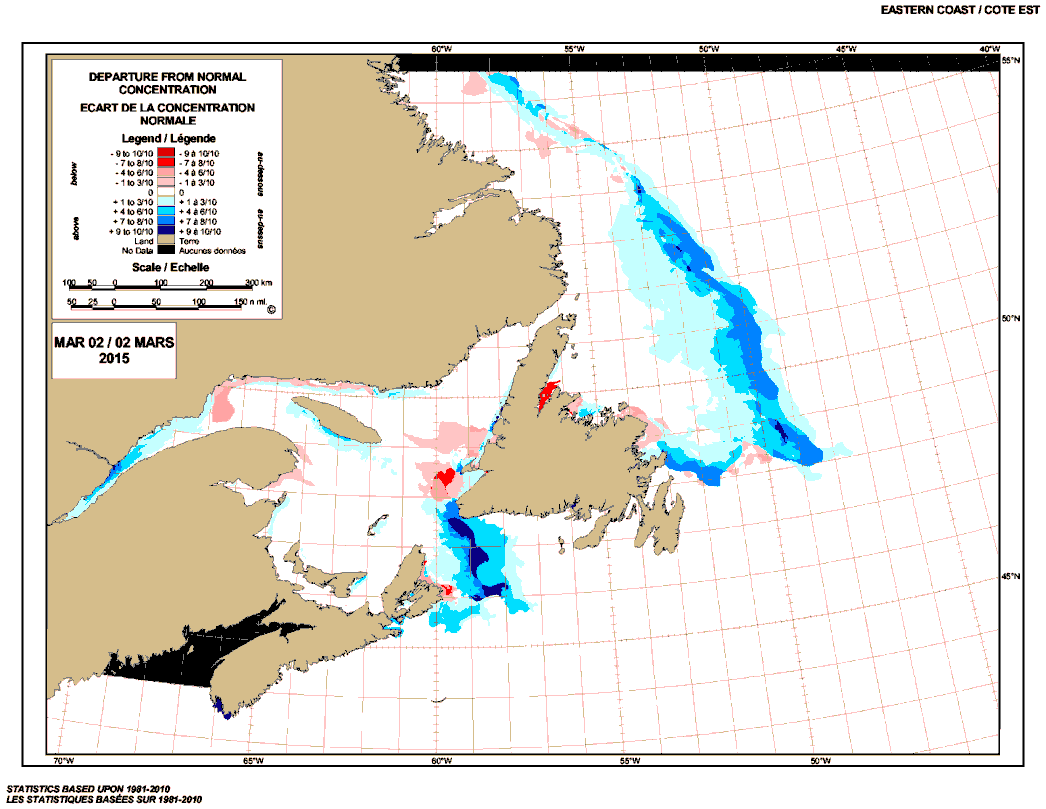 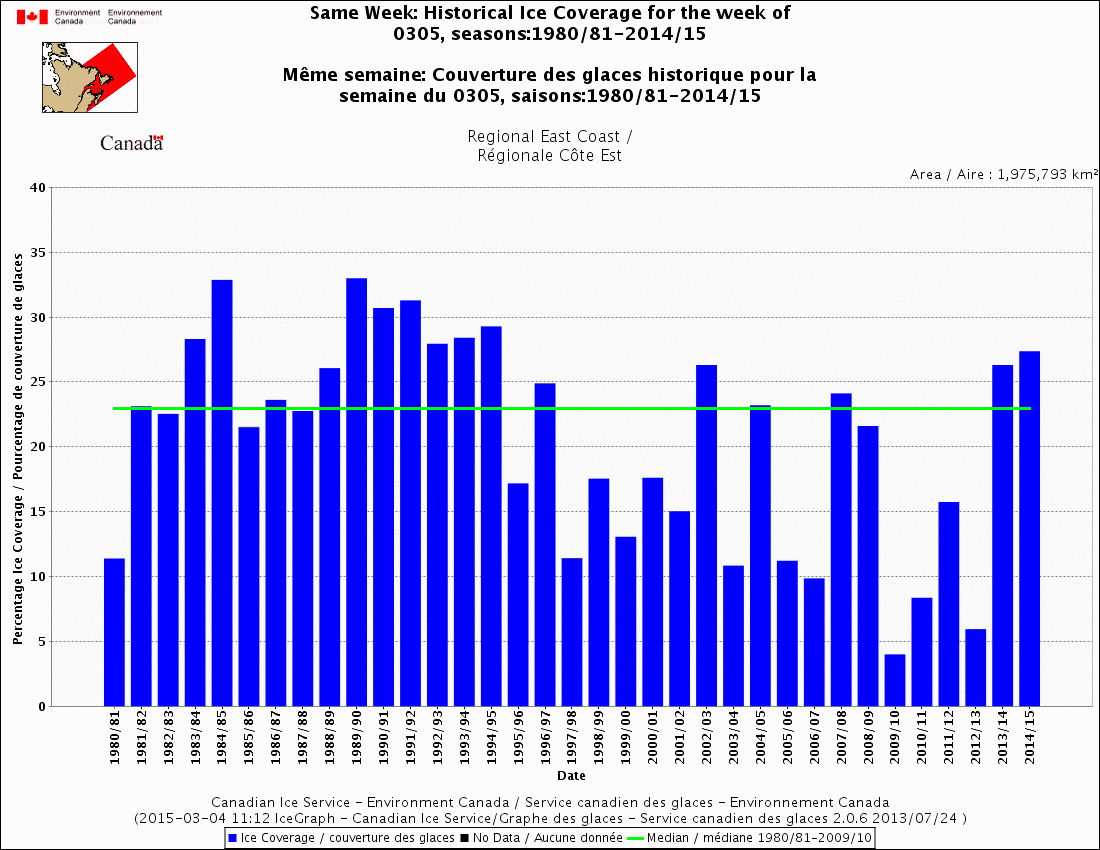 [Speaker Notes: CIS maintains a database of historical ice conditions.  Charts and data are available on the website to create custom data analysis.]
Long range forecasts
Arctic Region
Runs May to December
focused on predicting the sea ice break-up in in the Canadian Arctic.

Southern Canada
Runs October to June
focused on predicting lake and sea ice growth on the Great Lakes and East Coast.
Great Lakes forecast done in conjunction with the National Ice Center (United States Ice Service) in NAIS partnership.
Products
Seasonal outlooks
Seasonal Summary
30 day forecasts – produced twice monthly
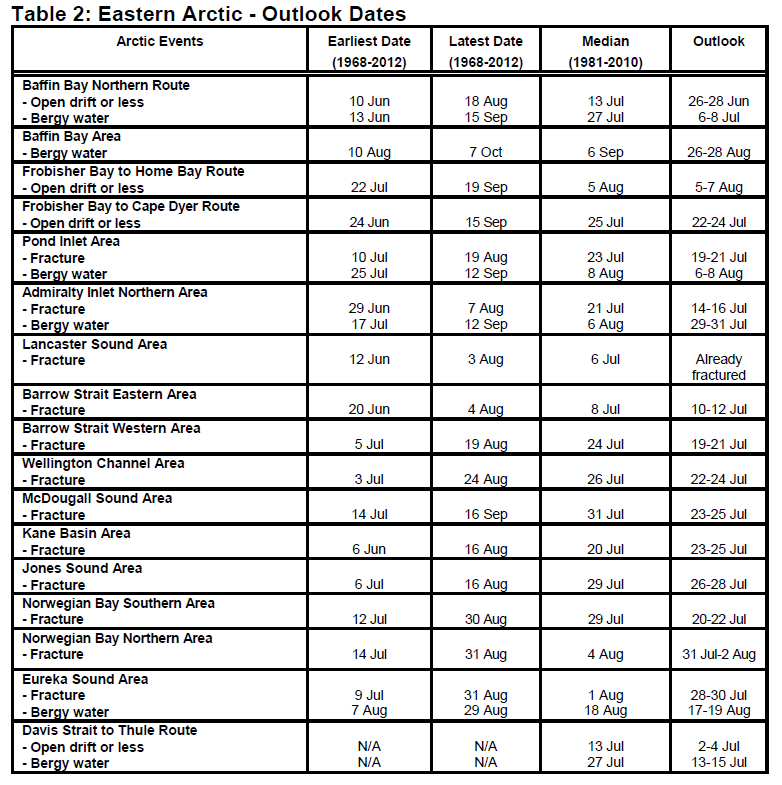 [Speaker Notes: For each forecast region in the Arctic, we forecast specific events: fast ice breakup, open drift ice, and complete sea ice melt, freeze-up.
South focuses on freeze-up, break-up and conditions on a bi-weekly basis]
Special Products
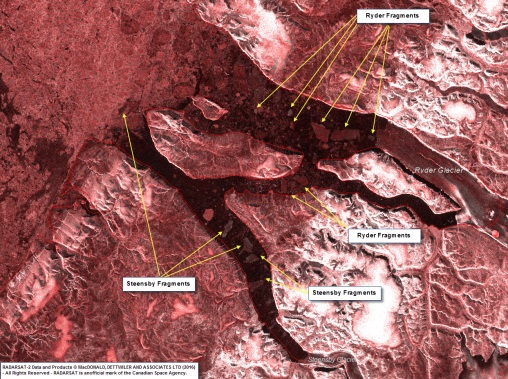 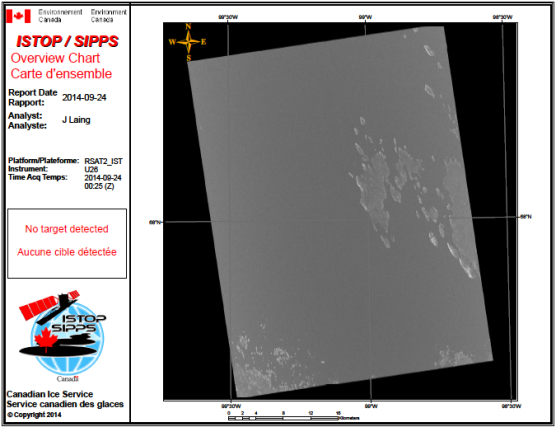 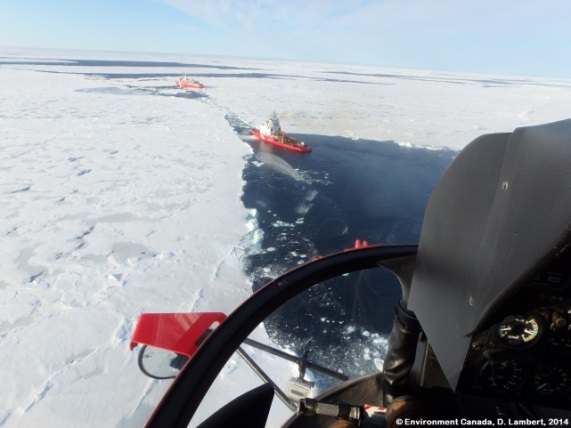 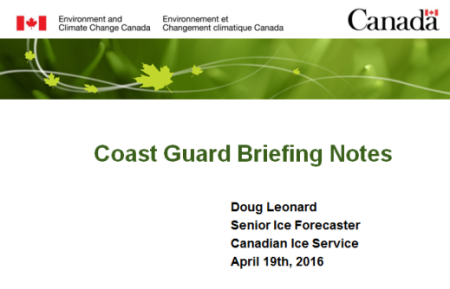 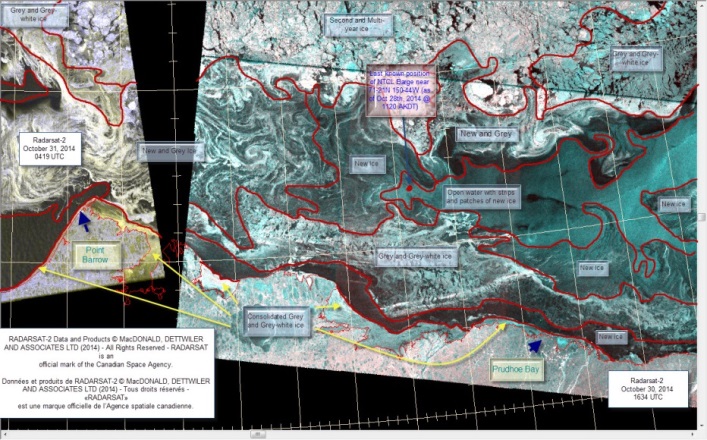 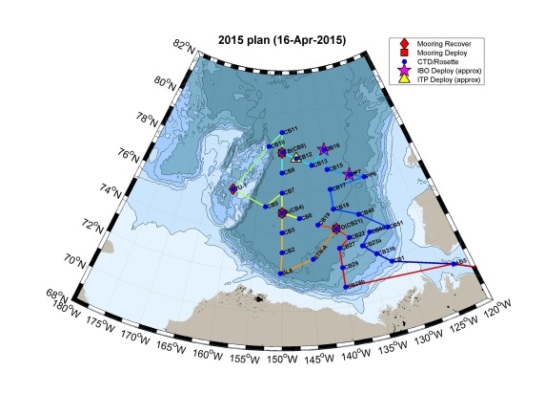 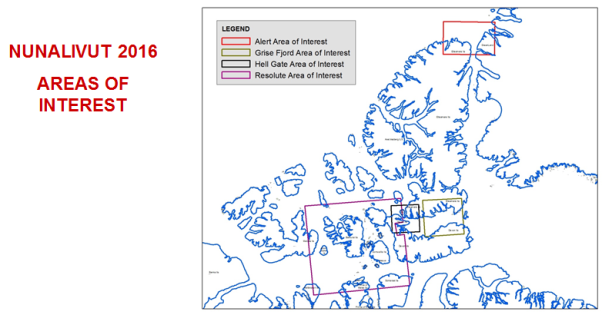 [Speaker Notes: SAR
Science – Amundsen
Cruise vessels
UNCLOS, JOIS
Briefing Packages
DND
Parks – Erebus
Other Departments (CHS) and EIAs
Ice Island tracking]
ISTOP – Oil Pollution Monitoring
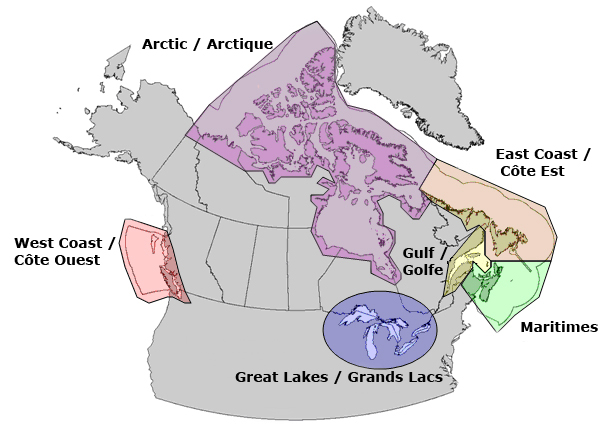 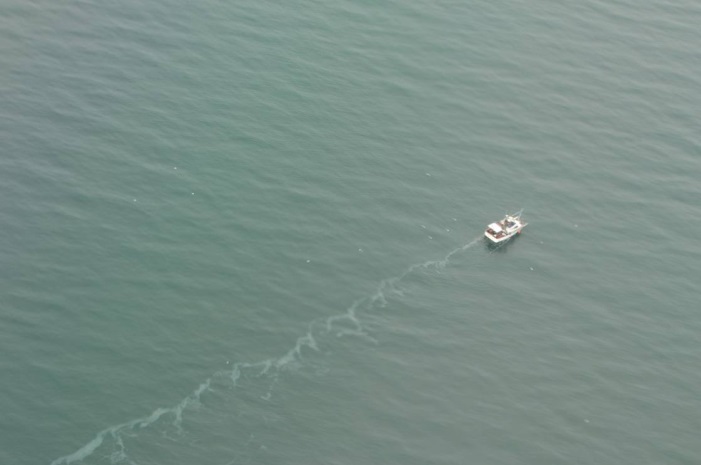 [Speaker Notes: Integrated satellite tracking of pollution, since 2006]
Our Website
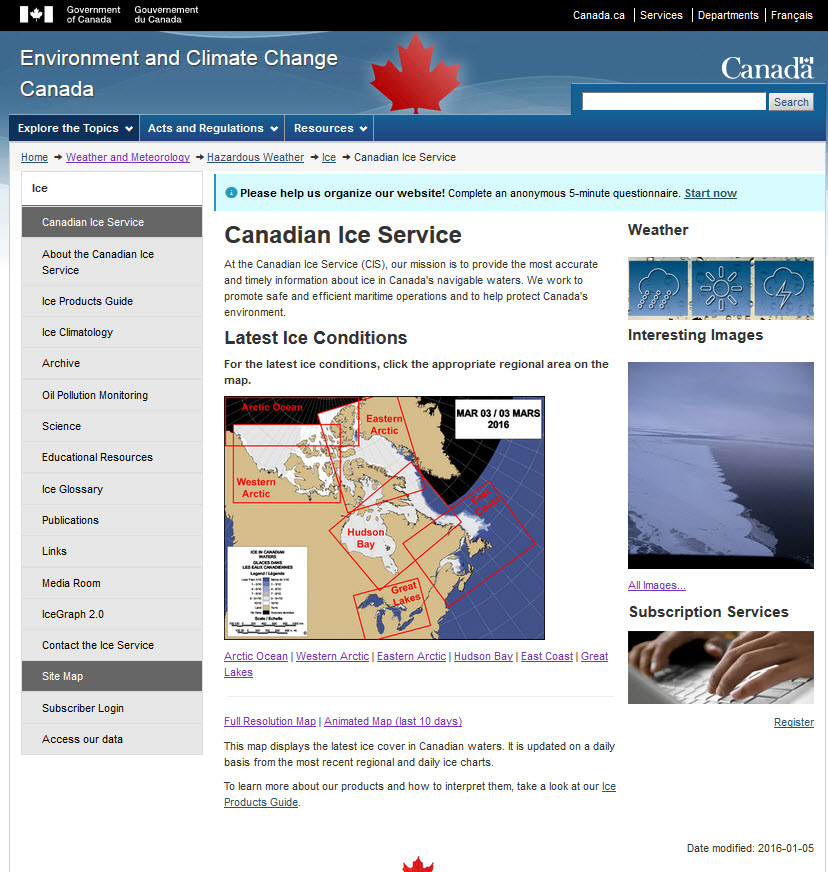 http://ice-glaces.ec.gc.ca/ 
Or
 http://www.ec.gc.ca/glaces-ice/?lang=En